UTİB Yönetim Kurulu Toplantısı İstatistik Sunumu
ARALIK 2023
(Hizmete Özeldir)
Artan enflasyon moda şirketleri üzerinde ekstra baskı yaratıyor
Salgının, maliyete dayalı küresel moda tedarik zincirlerinin küresel hazır giyim ve ayakkabı üretimi değerinin yarısını oluşturan Çin'e aşırı bağımlı olmasının sınırlarını ve risklerini ortaya çıkardıktan sonra, 2022 ve 2023'te görülen tüm zamanların en yüksek enflasyonu durumu daha da kötüleştirdi piyasa oyuncuları için.
Markalar ve perakendeciler bir yandan artan mal maliyetinin (SMM) baskısını hissederken, diğer yandan tüm bu maliyetleri bütçeleri sıkışık olan tüketicilere yansıtarak satış hacimlerinin aşınması riskini almak istemiyorlar .
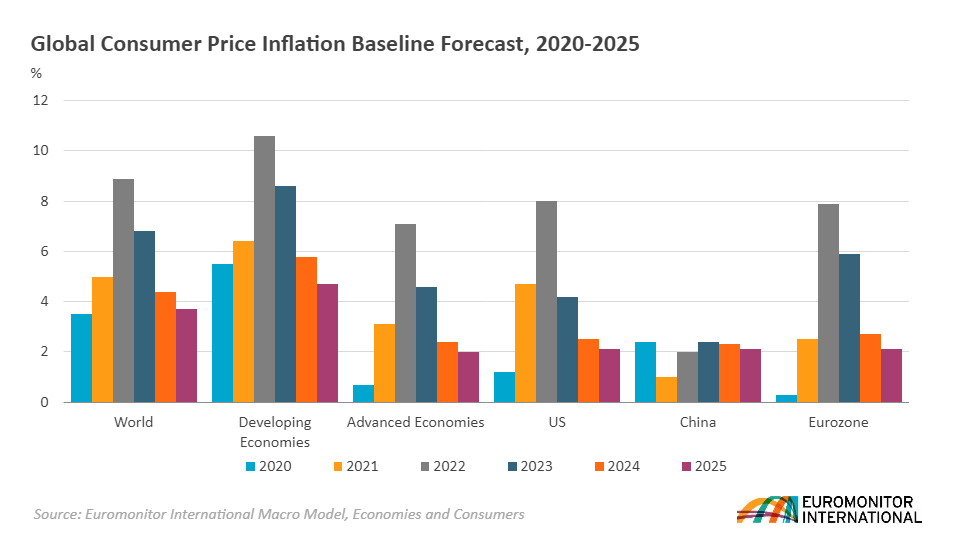 Küresel ölçekte tüketicilerin yaklaşık %40'ı önümüzdeki 12 ay içinde giyim ve ayakkabı harcamalarını azaltmayı planladıklarını belirtiyor*Kaynak: Euromonitor Uluslararası Tüketicinin Sesi: Yaşam Tarzları Araştırması 2023
Yüksek enflasyon ortamı fiyatlandırma stratejisini dengeleyici bir eyleme dönüştürdü
Malların maliyetinde (COGS) düşüş eğilimi devam ederse, Haziran 2023 dönüm noktası olarak sektör oyuncuları, kaybedilen marjın bir kısmını geri kazanma zamanının gelip gelmediğine veya bunun yerine satış hacmi elde etmek için fiyatları düşürmeleri gerektiğine karar vermek zorunda kalacak.
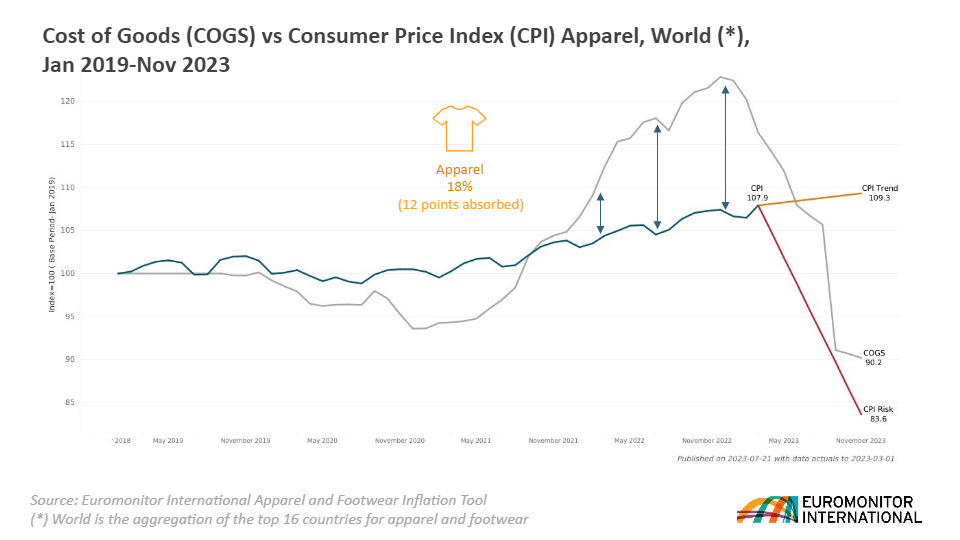 Jeopolitik kaygılar küresel yatırımların yeniden düzenlenmesine yol açıyor
Bu bağlamda, ABD Hükümeti'nin 2021'de başlattığı “Kuzey Orta Amerika için Eylem Çağrısı”ndan başlayarak, küresel yatırım haritası yeniden tasarlanırken hükümet girişimleri de ağırlık kazanıyor. Bu eylem çağrısı, tekstilde bölgesel kaynak kullanımını ve üretimi teşvik ediyor ve şu anda ABD merkezli özel işletmelerden gelen 3,2 milyar doların üzerinde taahhüt sayılıyor.
Daha genel olarak, 2020'den bu yana moda oyuncuları Çin'e daha az güveniyor ve tedarikçi havuzlarını Asya'daki diğer üretim merkezlerine (özellikle Hindistan, Vietnam, Tayland, Filipinler ve Endonezya) doğru genişletiyor, ancak aynı zamanda yakınlık yolları da geliştirmenin yollarını arıyorlar nihai pazarlarına daha yakın. Örneğin, ABD'li ayakkabı markası Steve Madden, Asya'dan uzaktaki ana pazarı olan ABD'ye hizmet vermek için üretiminin %50'sini Brezilya ve Meksika'ya kaydırdı.
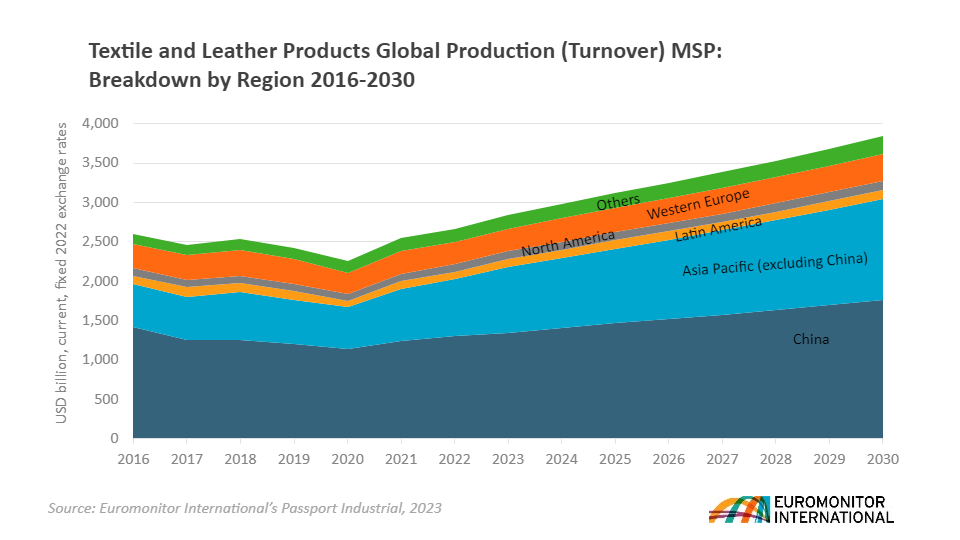 ÖZET BİLGİLER
Türkiye toplam ihracatı 2023 yılı Kasım ayında, bir önceki yıl aynı döneme göre, %5,2 artış ile 23 milyar 11 milyon USD olarak  ve 2023 Ocak – Kasım dönemi %0,7 artış ile 232 milyar 915 milyon USD olarak gerçekleşti.
2023 Kasım ayında Türkiye Geneli tekstil ve hammaddeleri ihracatı %-4,8 azalış ile 802,4 milyon USD olarak gerçekleşti.
Aynı dönem UTİB ihracatı bir önceki yılın aynı ayına göre %3,7 artış ile 106 milyon USD olarak gerçekleşti. UTİB, Kasım ayında birliklerimiz arasında %3,3 pay ile ikinci sırada yer aldı. Kasım 2023’de UTİB’ in Türkiye’nin tekstil ve hammaddeleri ihracatı içindeki payı %13,2 oldu.
2023 Ocak-Kasım döneminde  Türkiye Geneli tekstil ve hammaddeleri ihracatı %-7,9 azalış ile 8 milyar 796 milyon USD olarak gerçekleşti.
Aynı dönem UTİB ihracatı bir önceki yılın aynı ayına göre %-5,1 azalış ile 1 milyar 178 milyon USD olarak gerçekleşti. Ocak-Kasım 2023’de UTİB’ in Türkiye’nin tekstil ve hammaddeleri ihracatı içindeki payı %13,4 oldu.
2023 Kasım ayında UTİB ihracatı kilogram başına 9,0 $ olurken,
2023 Ocak – Kasım döneminde bu değer 8,8 $ oldu.
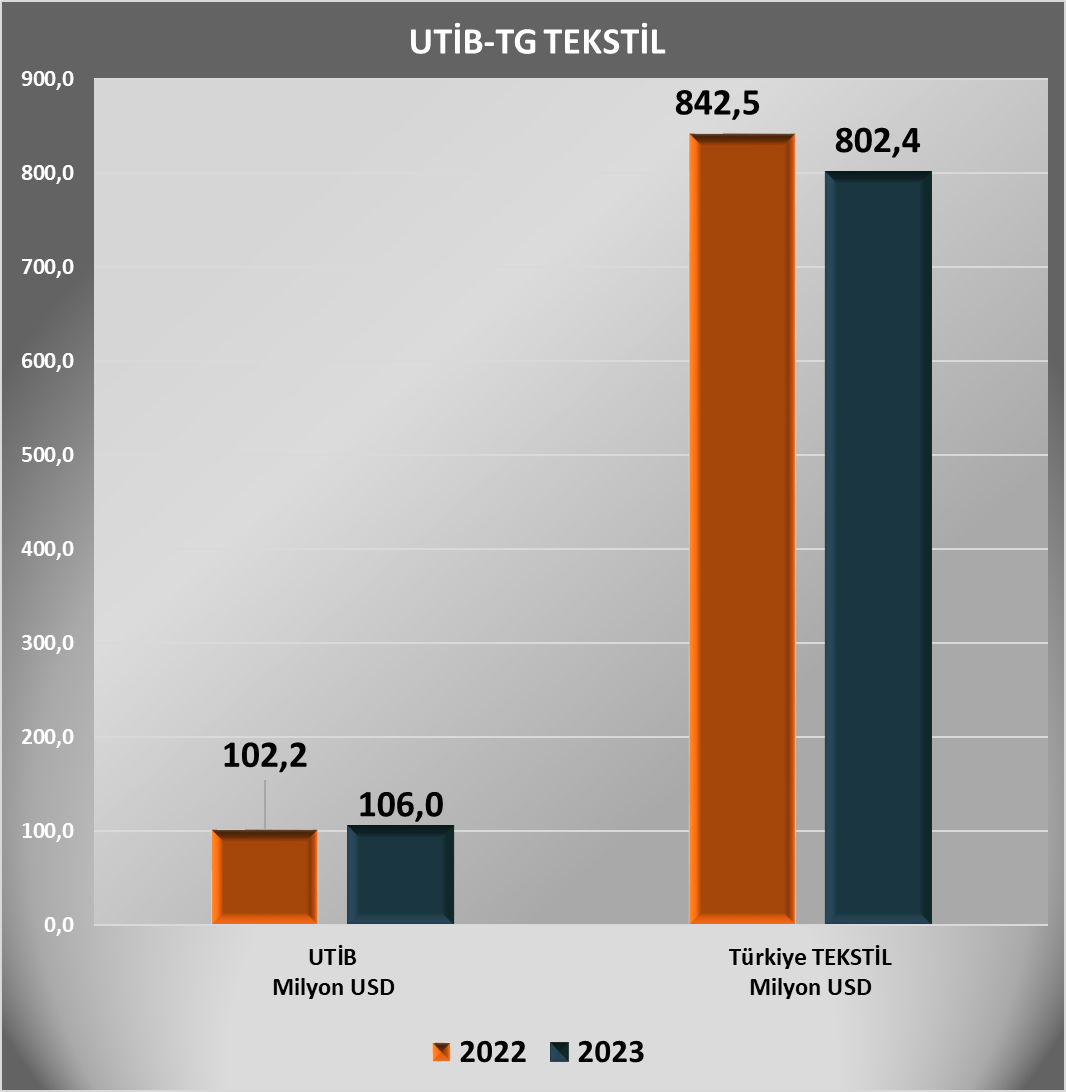 KASIM AYI TG TEKSTİL SEKTÖRÜ
UTİB İHRACATI KARŞILAŞTIRMASI
2023 Kasım ayında  UTİB ihracatı bir önceki yılın aynı ayına göre %3,7 artış ile 106 milyon USD olarak gerçekleşti. UTİB, Kasım ayında birliklerimiz arasında %3,3 pay ile ikinci sırada yer aldı.
Aynı dönem Türkiye Geneli tekstil ve hammaddeleri ihracatı %-4,8 azalış ile 802,4 milyon USD olarak gerçekleşti.
Kasım 2023 UTİB İhracatı- Mal Grupları
Kasım 2023 UTİB İhracatı- İlk 20 Ülke
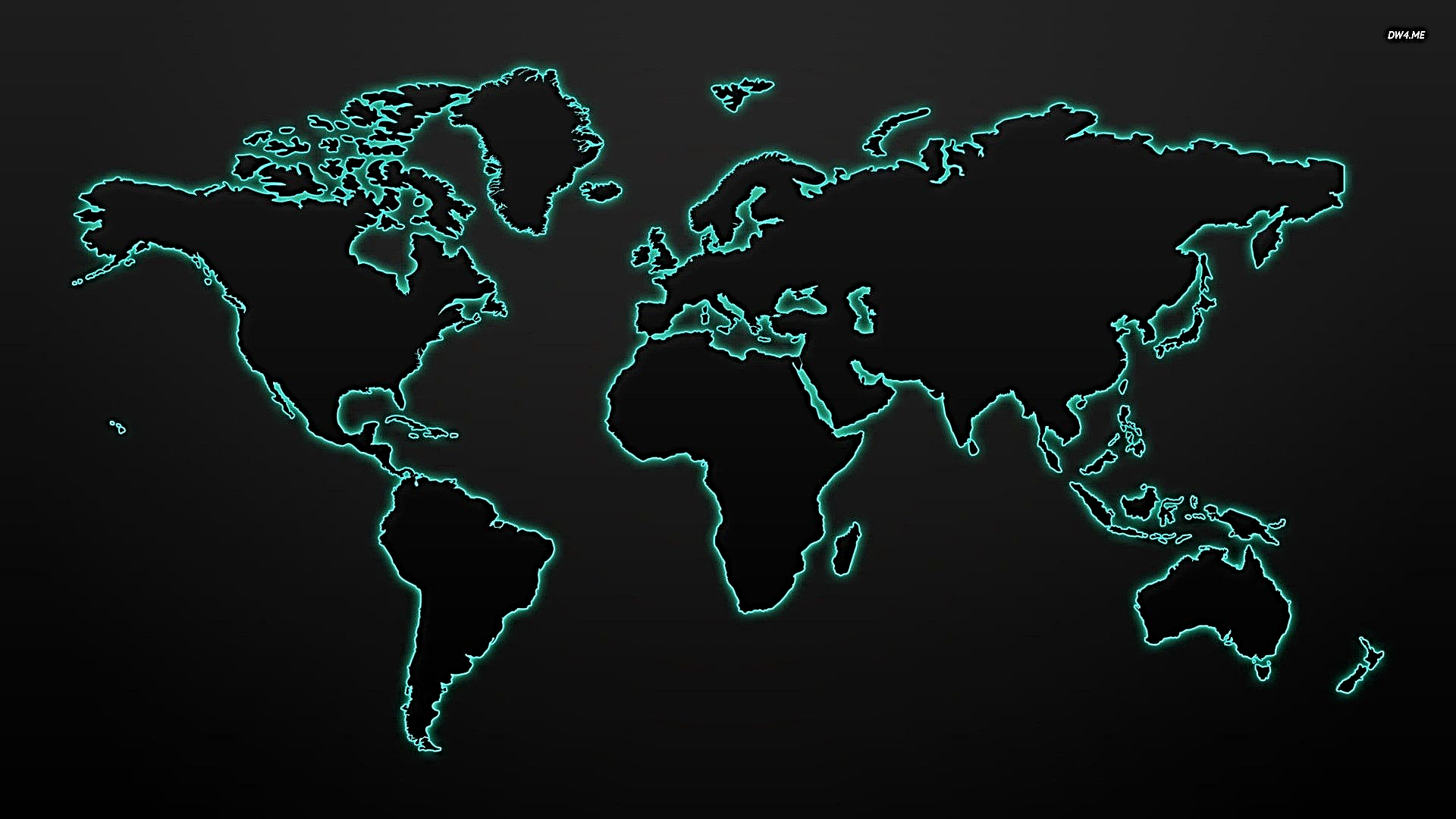 UTİB KASIM AYI İHRACATI- ÜLKE GRUPLARI
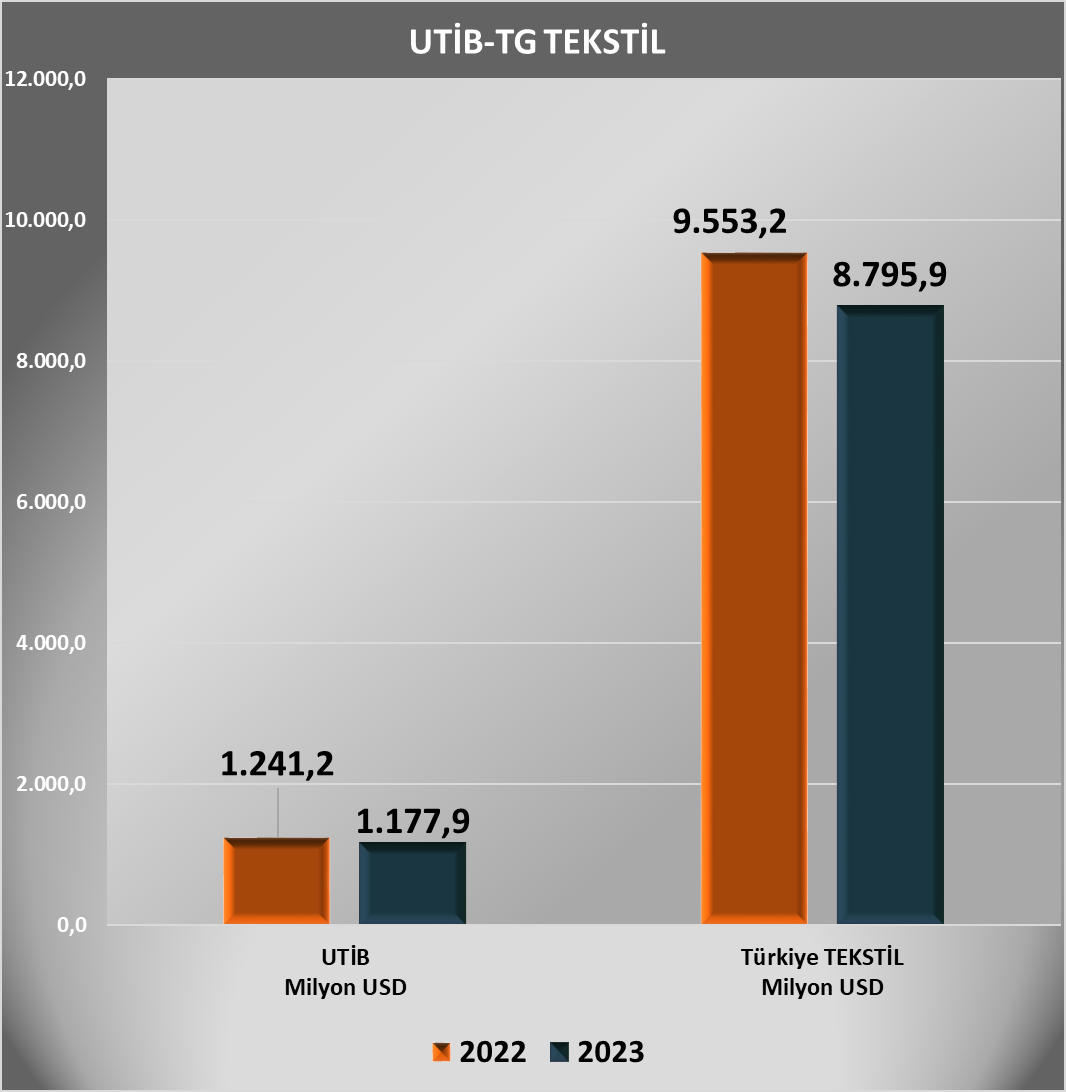 OCAK - KASIM AYI TG TEKSTİL SEKTÖRÜ
UTİB İHRACATI KARŞILAŞTIRMASI
2023 Ocak-Kasım UTİB ihracatı bir önceki yılın aynı ayına göre %-5,1 azalış ile 1 milyar 178 milyon USD olarak gerçekleşti.
Aynı dönem döneminde  Türkiye Geneli tekstil ve hammaddeleri ihracatı %-7,9 azalış ile 8 milyar 796 milyon USD olarak gerçekleşti.
Ocak - Kasım 2023 UTİB İhracatı- Mal Grupları
Ocak - Kasım 2023 UTİB İhracatı- İlk 20 Ülke
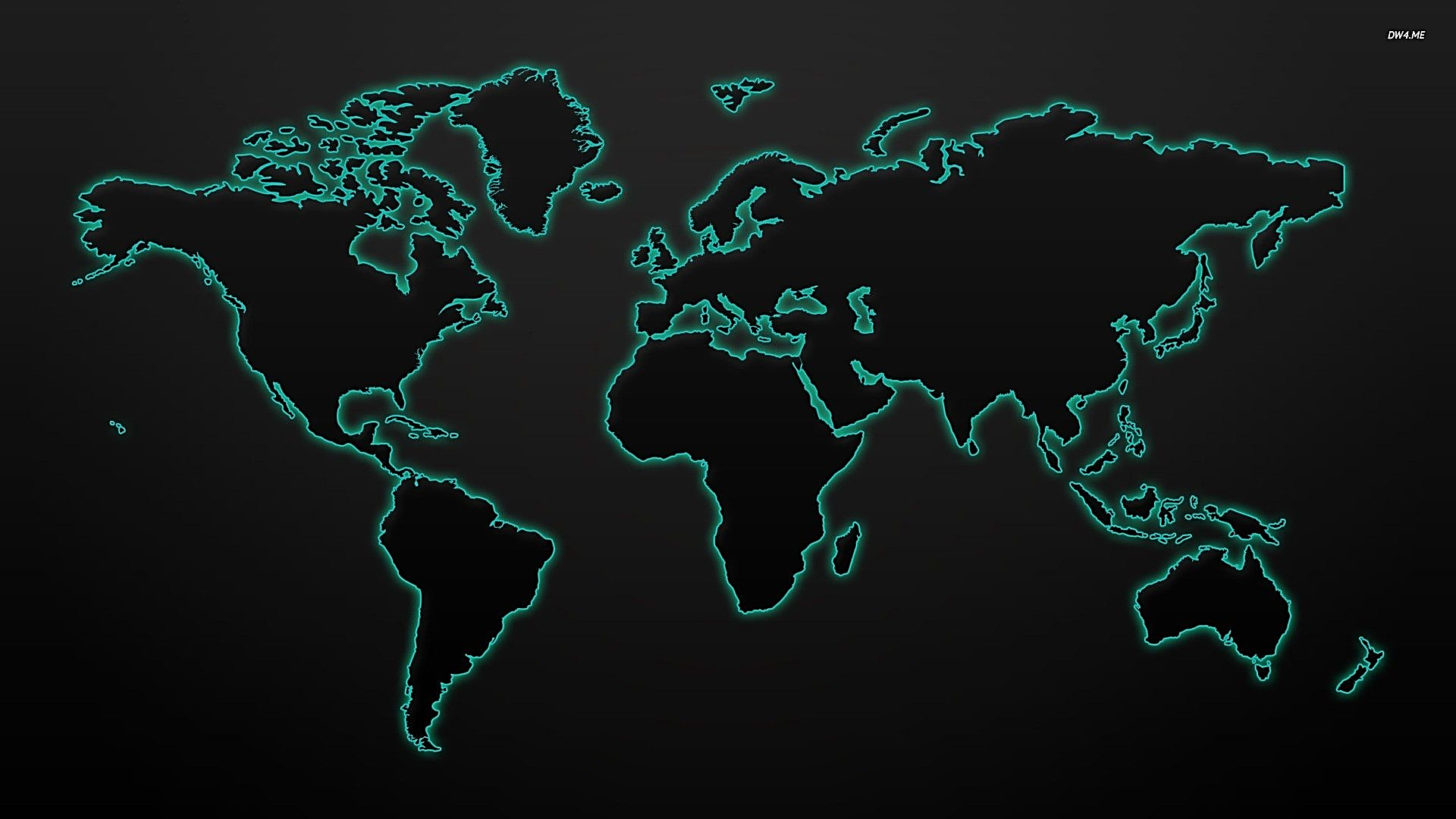 UTİB OCAK - KASIM AYI İHRACATI
ÜLKE GRUPLARI
KG Başına İhracat Kasım 2023
(Bir önceki yılın aynı ayına göre)
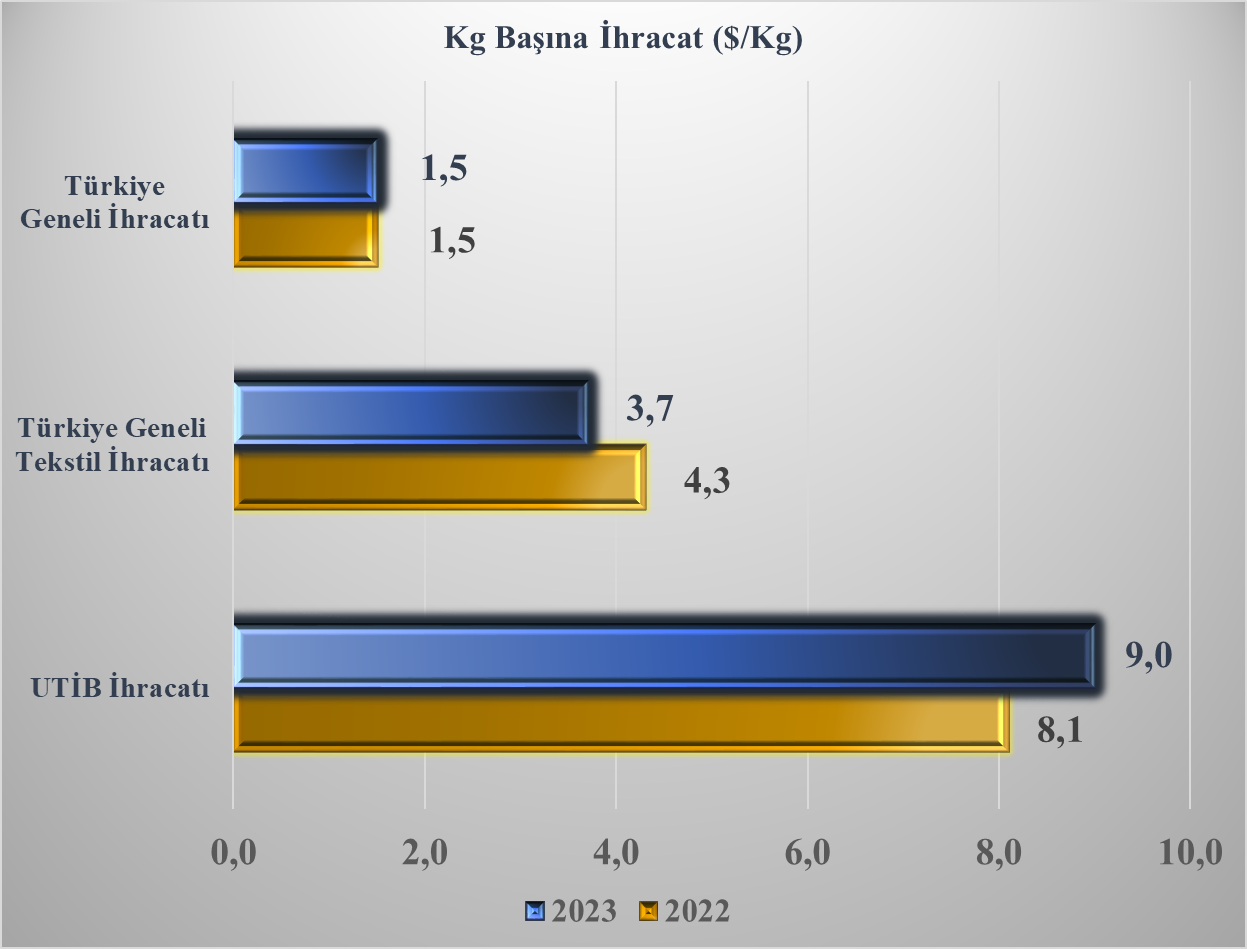 KG Başına İhracat Ocak - Kasım 2023
(Bir önceki yılın aynı dönemine göre)
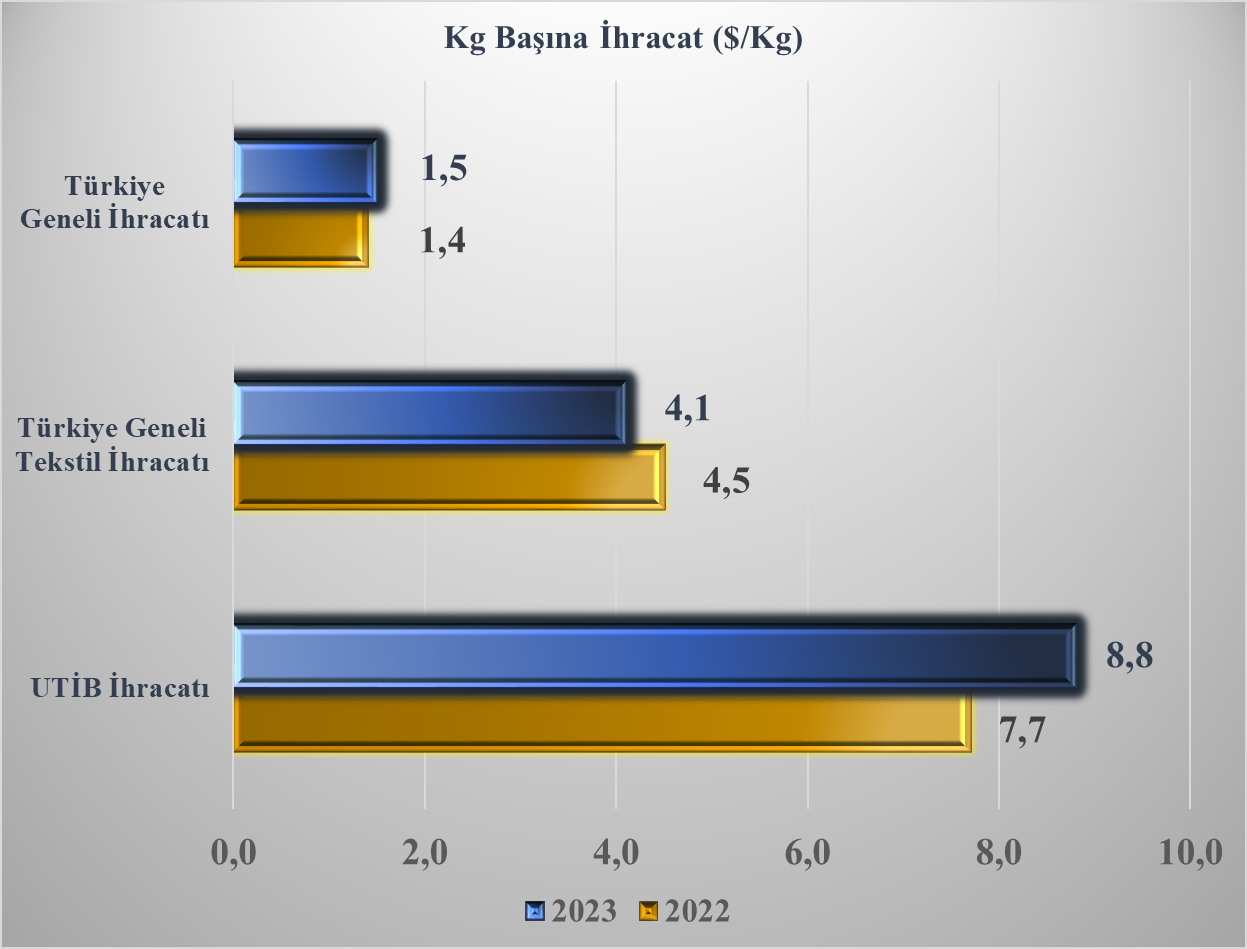 UTİB Yönetim Kurulu Toplantısı İstatistik Sunumu
ARALIK 2023
(Hizmete Özeldir)
İLLER BAZINDA TÜRKİYE İHRACATI-İLK 5 İL /OCAK-KASIM / (1000 $)
BURSA SEKTÖR BAZINDA İHRACAT- İLK 10 SEKTÖR OCAK-KASIM / (1000 $)
UTİB Yönetim Kurulu Toplantısı İstatistik Sunumu
ARALIK 2023
(Hizmete Özeldir)